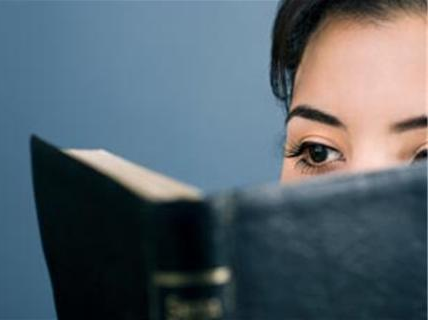 21
قراءة الكتاب المقدس   بصبر                    وصلاة
د. ريك جريفيث • مؤسسة الدراسات اللاهوتية الأردنية • BibleStudyDownloads.org
21
قم باختيار النص
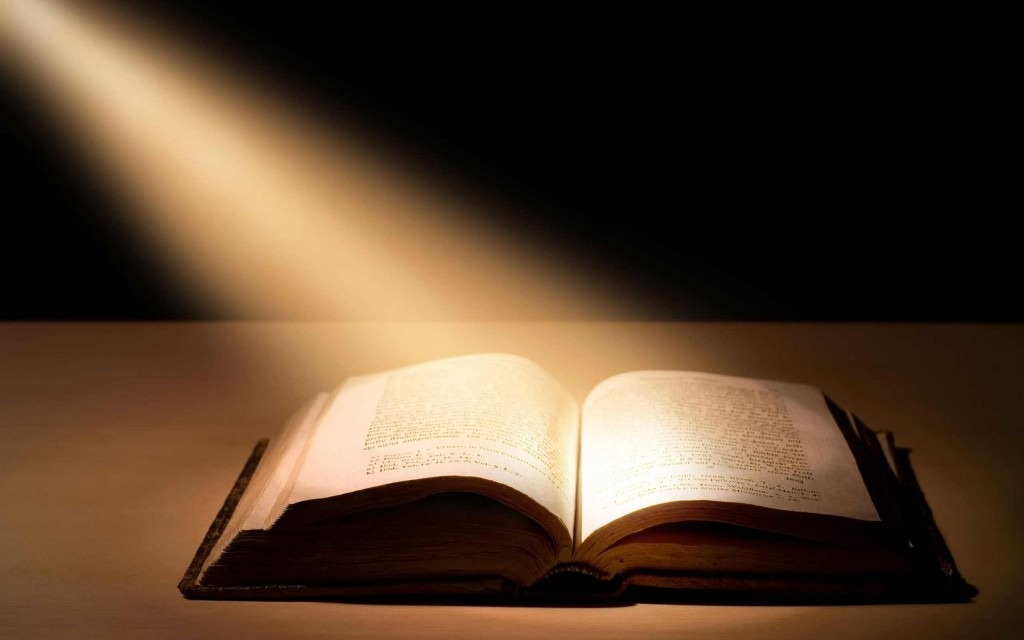 1. ما هي العناصر التي تؤثر على اختيار النص؟
أ) عناوين الموضوع
ب) تغيير الموضوع
ت) وحدة المحتوى
ث) العلامات الهيكلية في النص
Book Chart
عاموس
583
Book Chart
زكريا
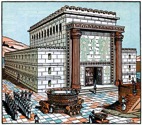 649
إعادة بناء الهيكل للمسيا
21
قم باختيار النص
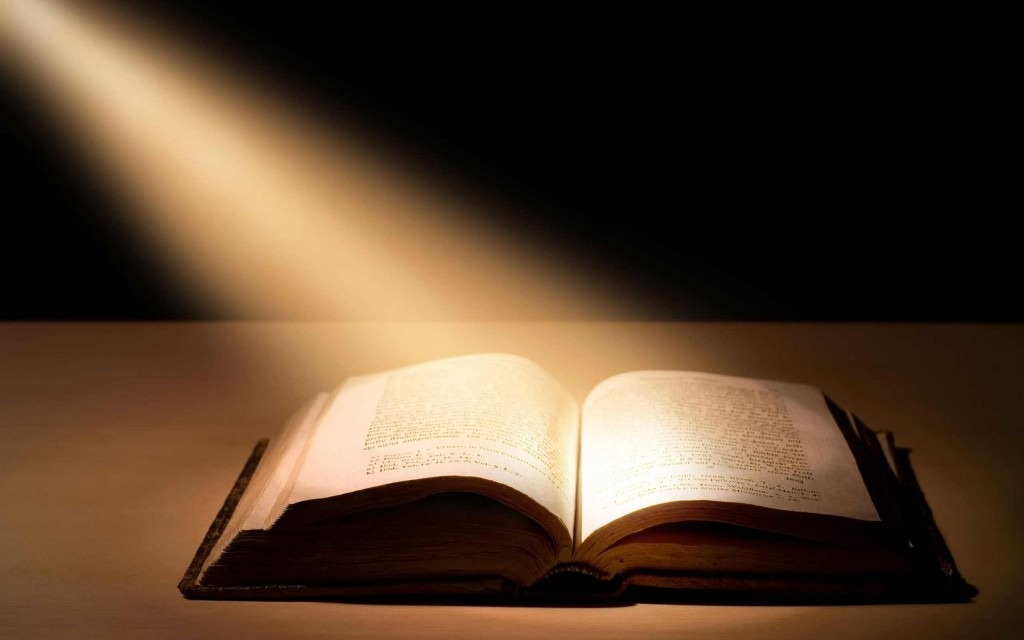 1. ما هي العناصر التي تؤثر على اختيار النص؟
أ) عناوين الموضوع
ب) تغيير الموضوع
ت) وحدة المحتوى
ث) العلامات الهيكلية في النص
2. متى يجب أن تختاره؟
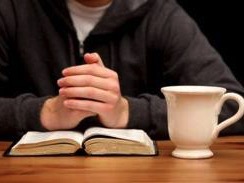 القراءة بصبر           وصلاة
21
صلّ على النص
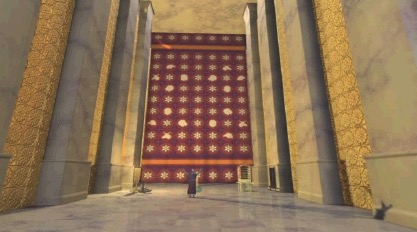 المزامير
تسابيح وعبادة لكل العصور
[Speaker Notes: In this book we find the answer to what I believe is our greatest need—worship of God, or, as Jesus said, to love the Lord God.
It provides the songs of worship for the ages.
_____

OS-19-Psalms-23, 118]
كيف نصلي سوية من خلال المزامير
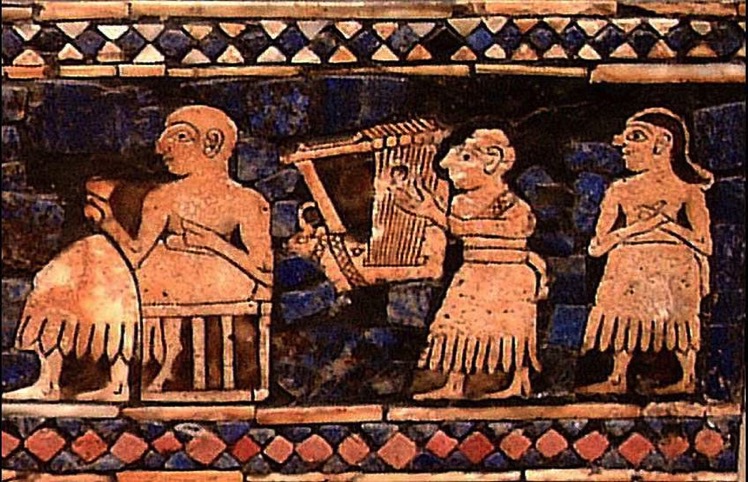 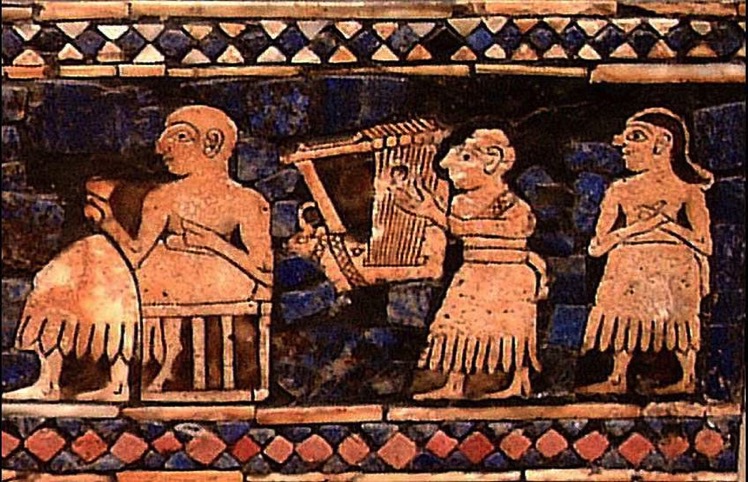 آية واحدة لكل شخص 
اشرح وأعطِ انطباعاً شخصياً  
لا تقدم أي طلبات
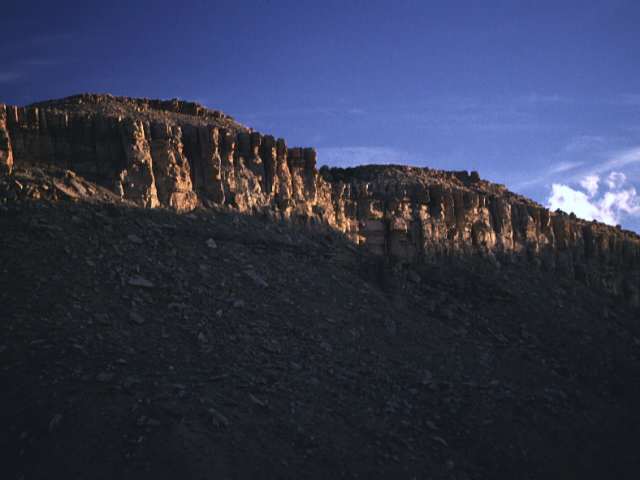 صلي مزمور 111 مع اثنين آخرين
111 : 1 
هللويا أحمد الرب بكل قلبي 
في مجلس المستقيمين وجماعتهم
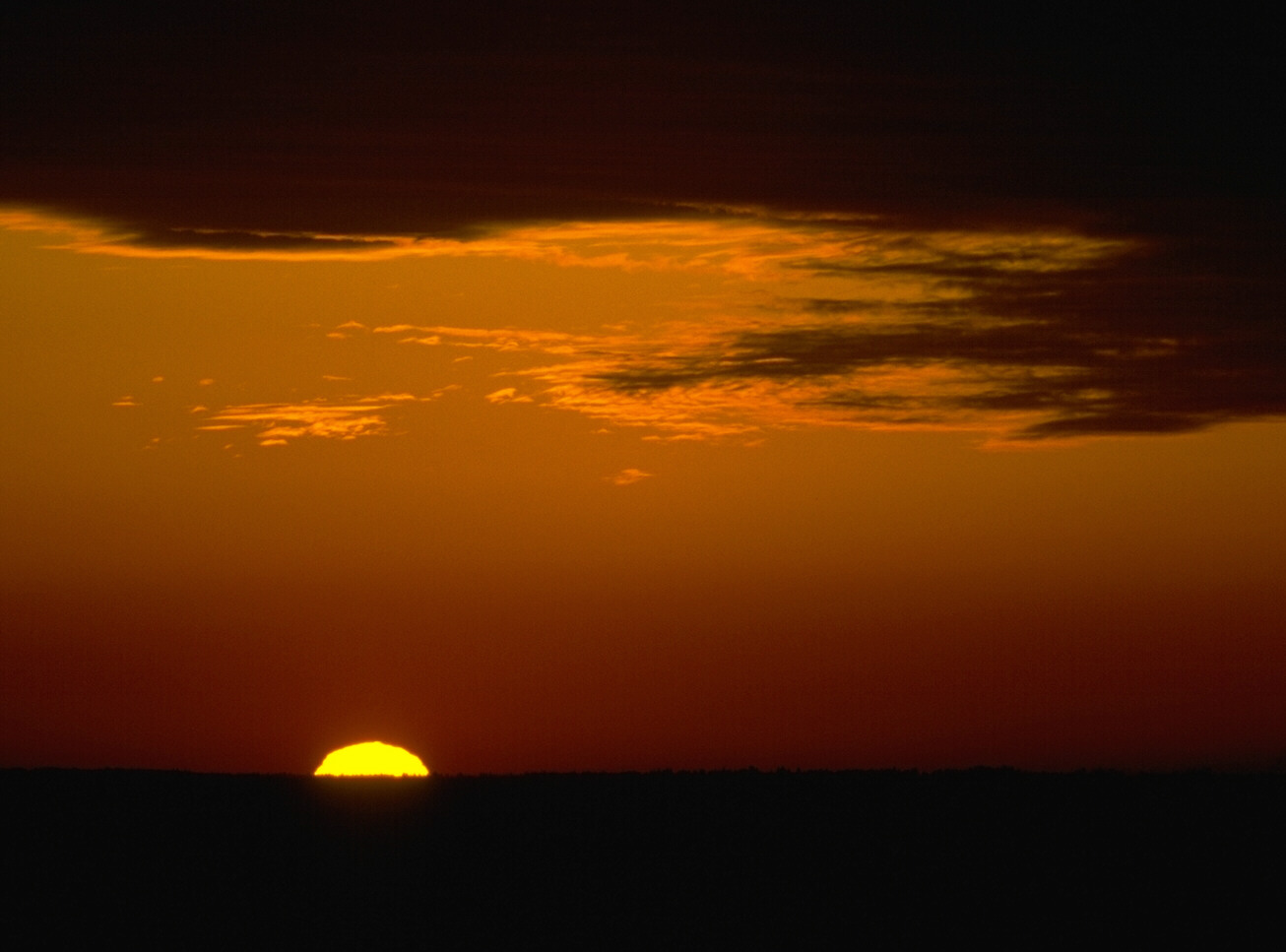 صلي مزمور 111 مع اثنين آخرين
111 : 2 
عظيمةَ هي أعمال الرب  
مطلوبة لكل المسرورين بها
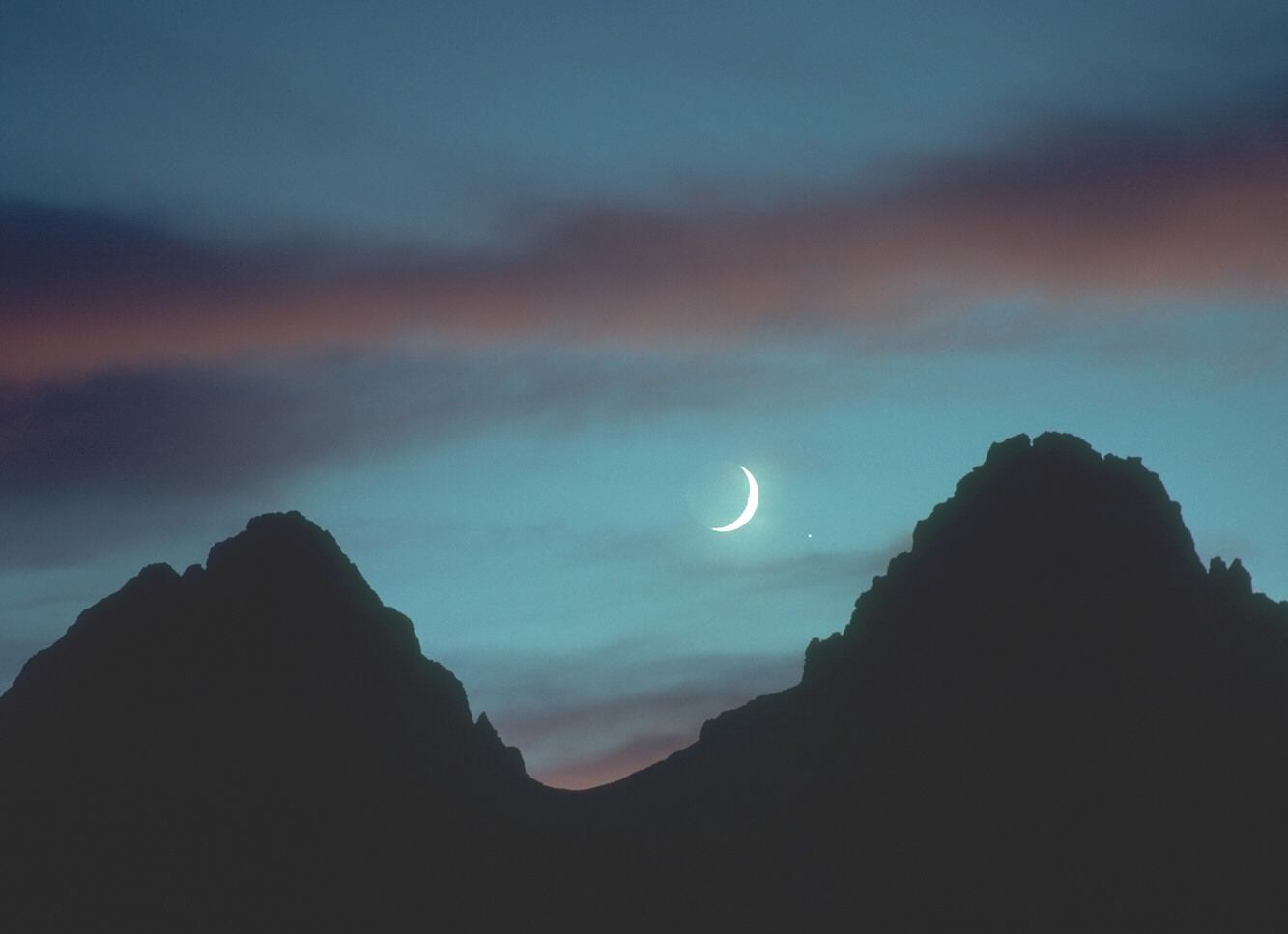 صلي مزمور 111 مع اثنين آخرين
111 : 3 
جلالُ وبهاء عمله
وعدله قائمُ إلى الأبد
صلي مزمور 111 مع اثنين آخرين
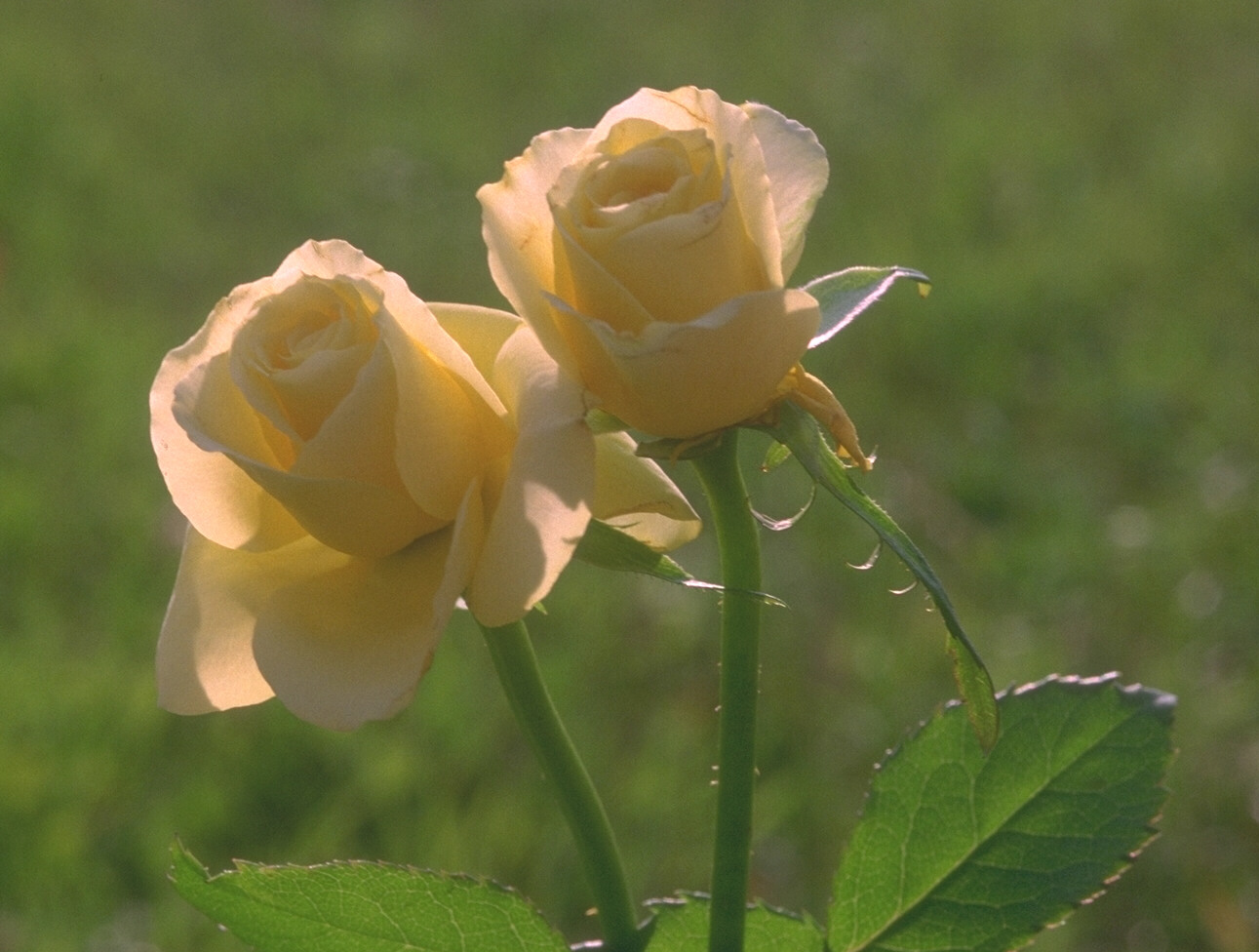 111 : 4 
صنع ذكراً لعجائبه   
حنانُ ورحيم هو الرب
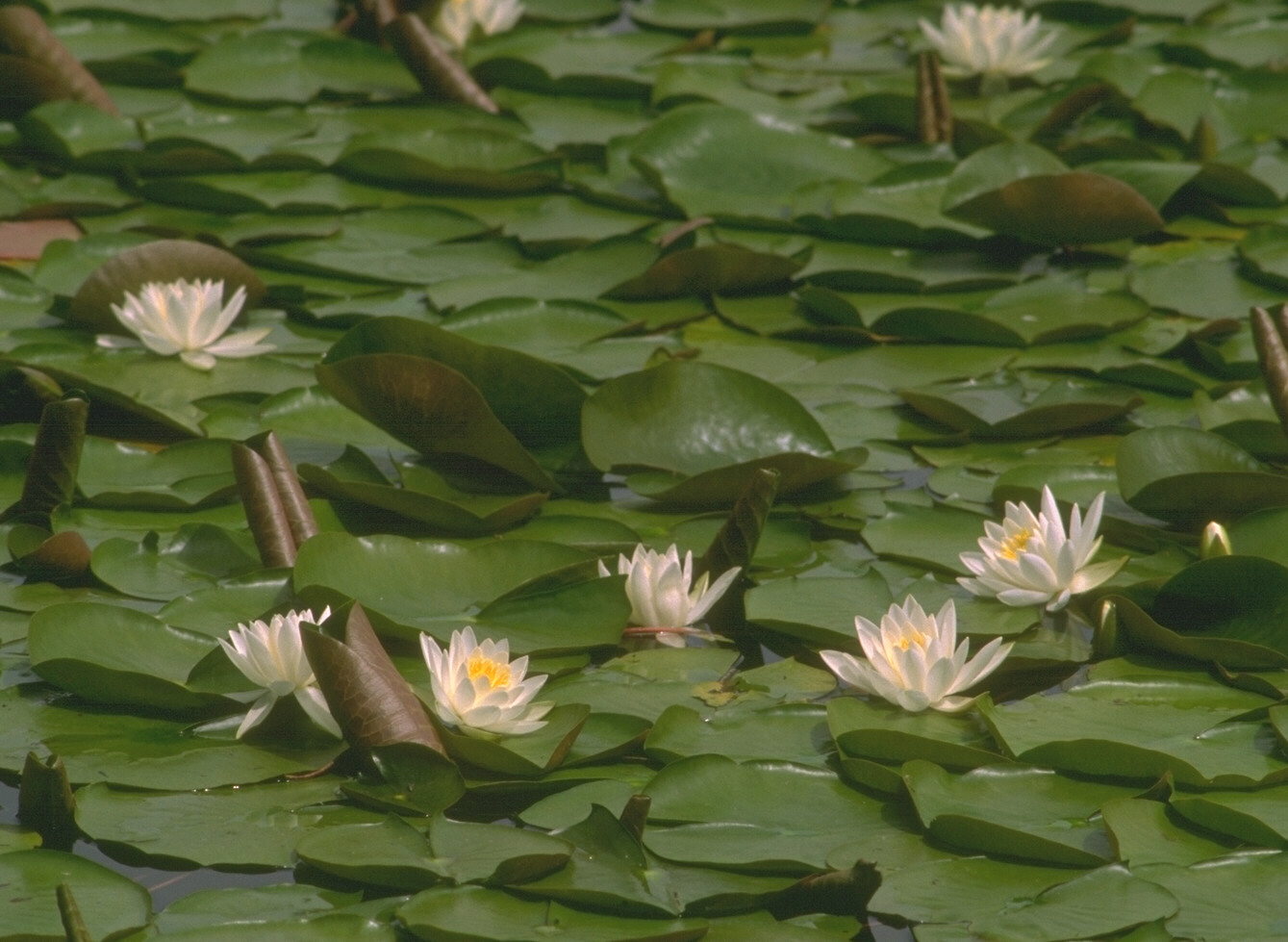 صلي مزمور 111 مع اثنين آخرين
111 : 5 
أعطى خائفيه طعاماً 
يذكر إلى الأبد عهده
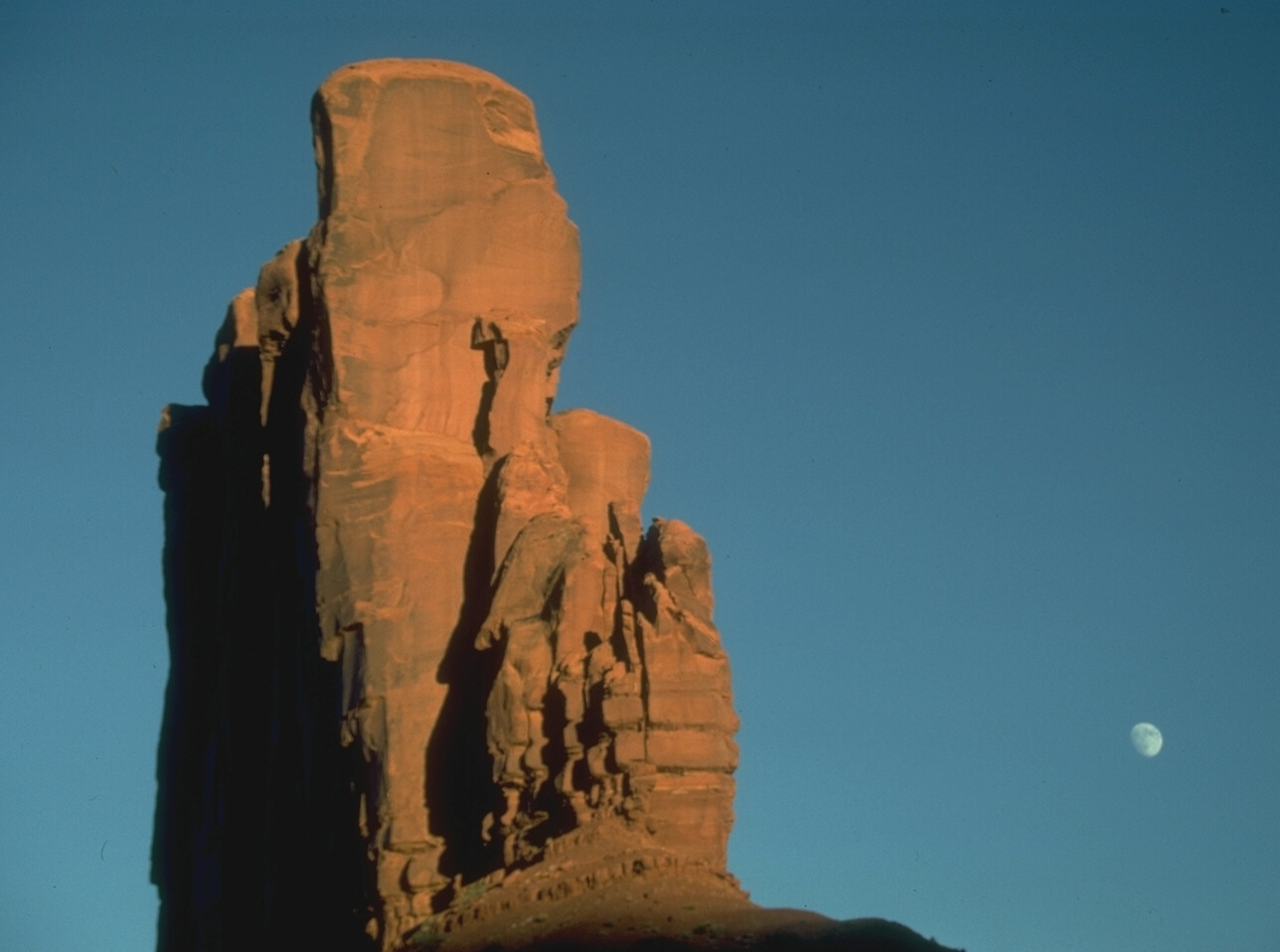 صلي مزمور 111 مع اثنين آخرين
111 : 6 
أخبر شعبه بقوة أعماله  ليعطيهم ميراث الأمم
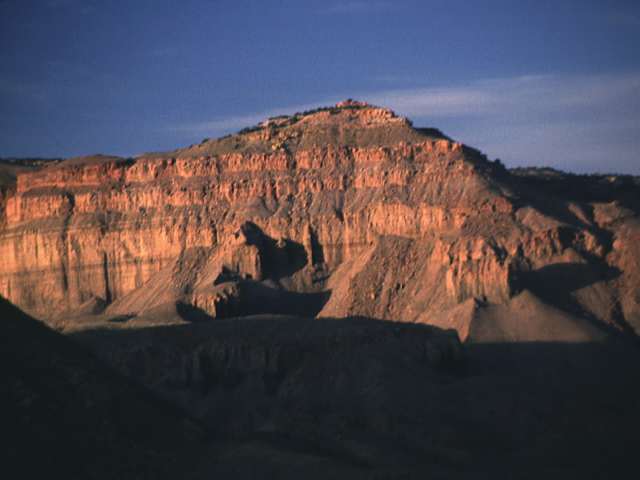 صلي مزمور 111 مع اثنين آخرين
111 : 7 
أعمال يديه أمانةُ وحق 
كل وصاياه أمينة
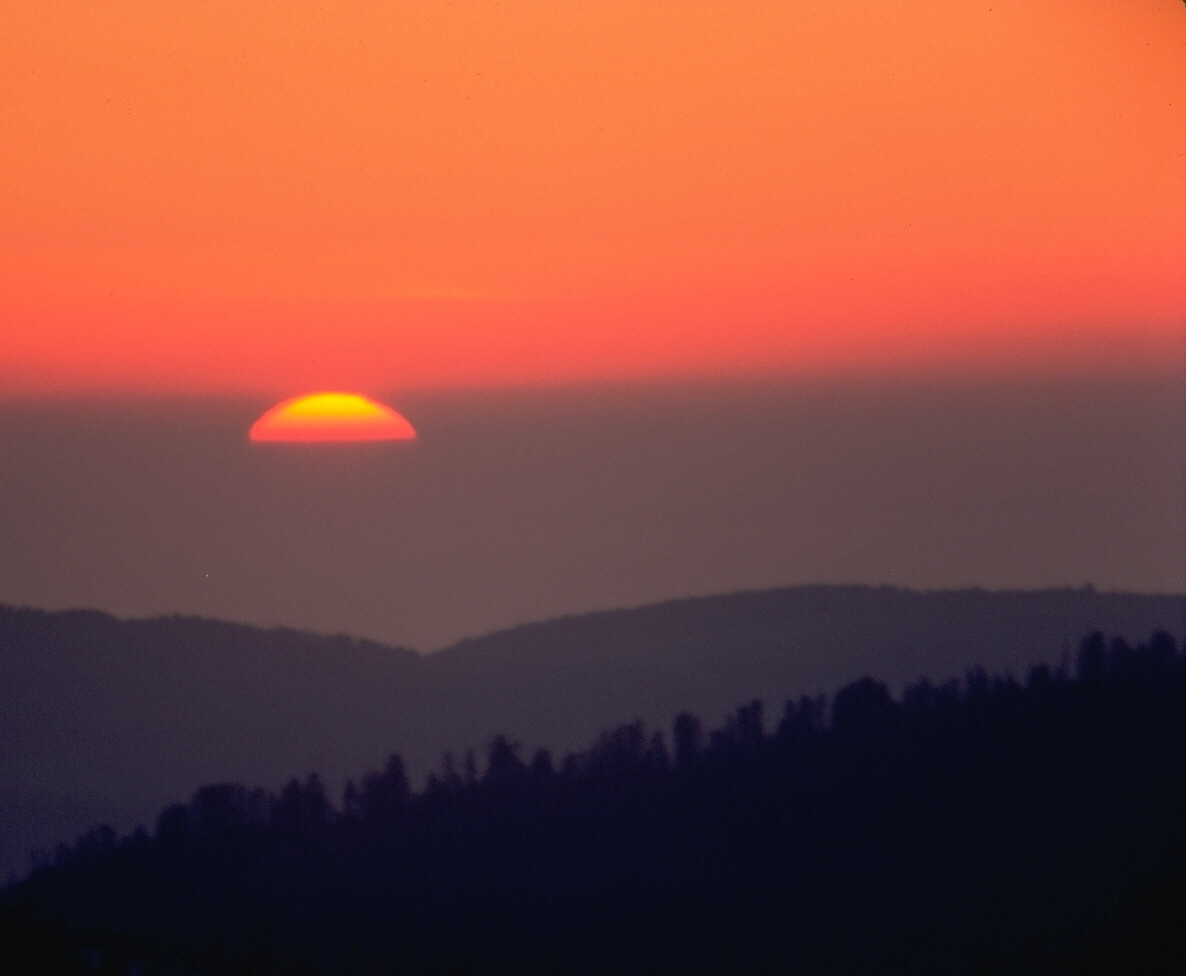 111 مع اثنين آخرين صلي مزمور
111 : 8 

ثابتة مدى الدهر والأبد
مصنوعة بالحق والإستقامة
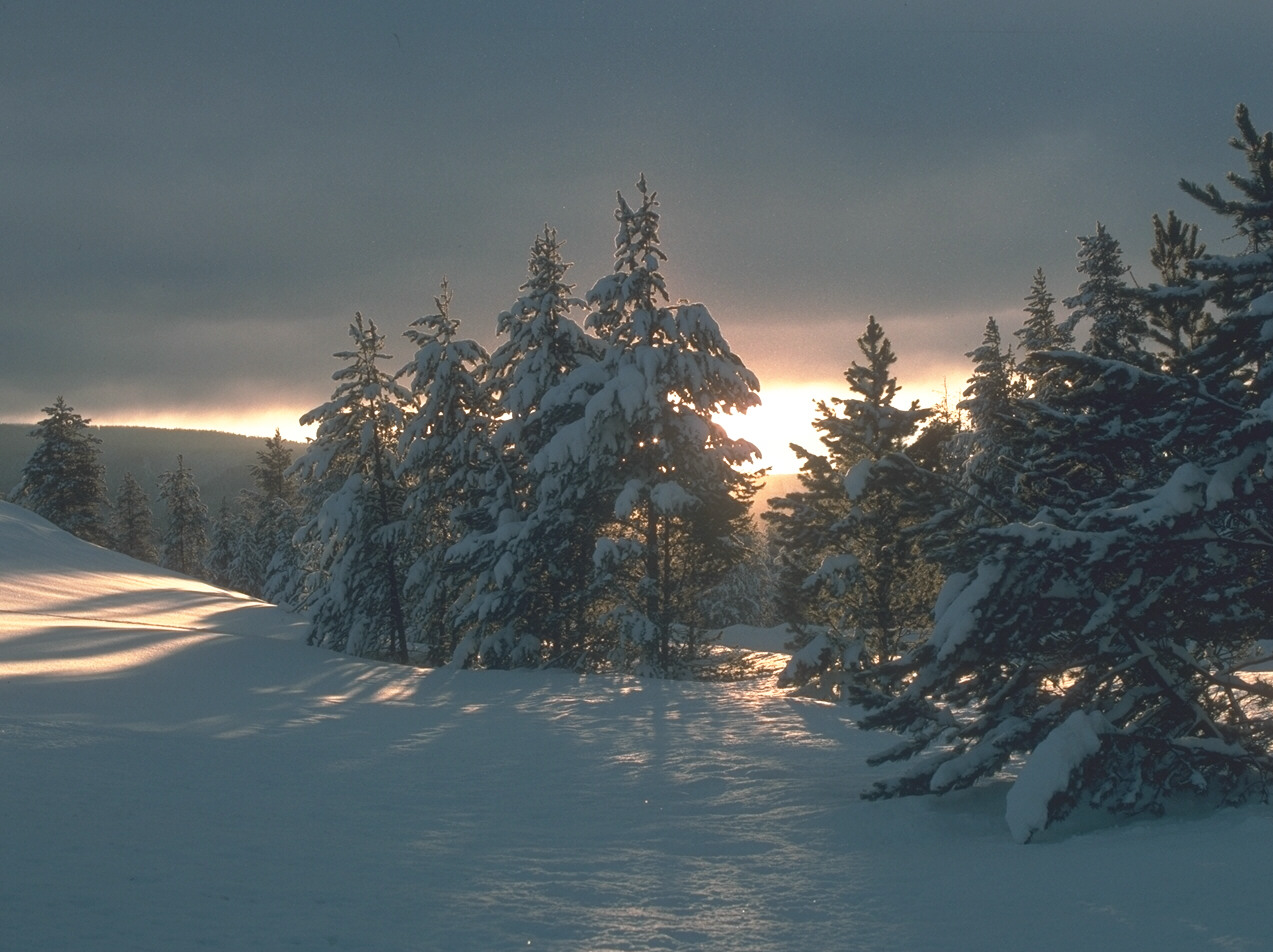 صلي مزمور 111 مع اثنين آخرين
111 : 9 
أرسل فداءَ لشعبه 
أقام إلى الأبد عهده 
قدوس ومهوب اسمه
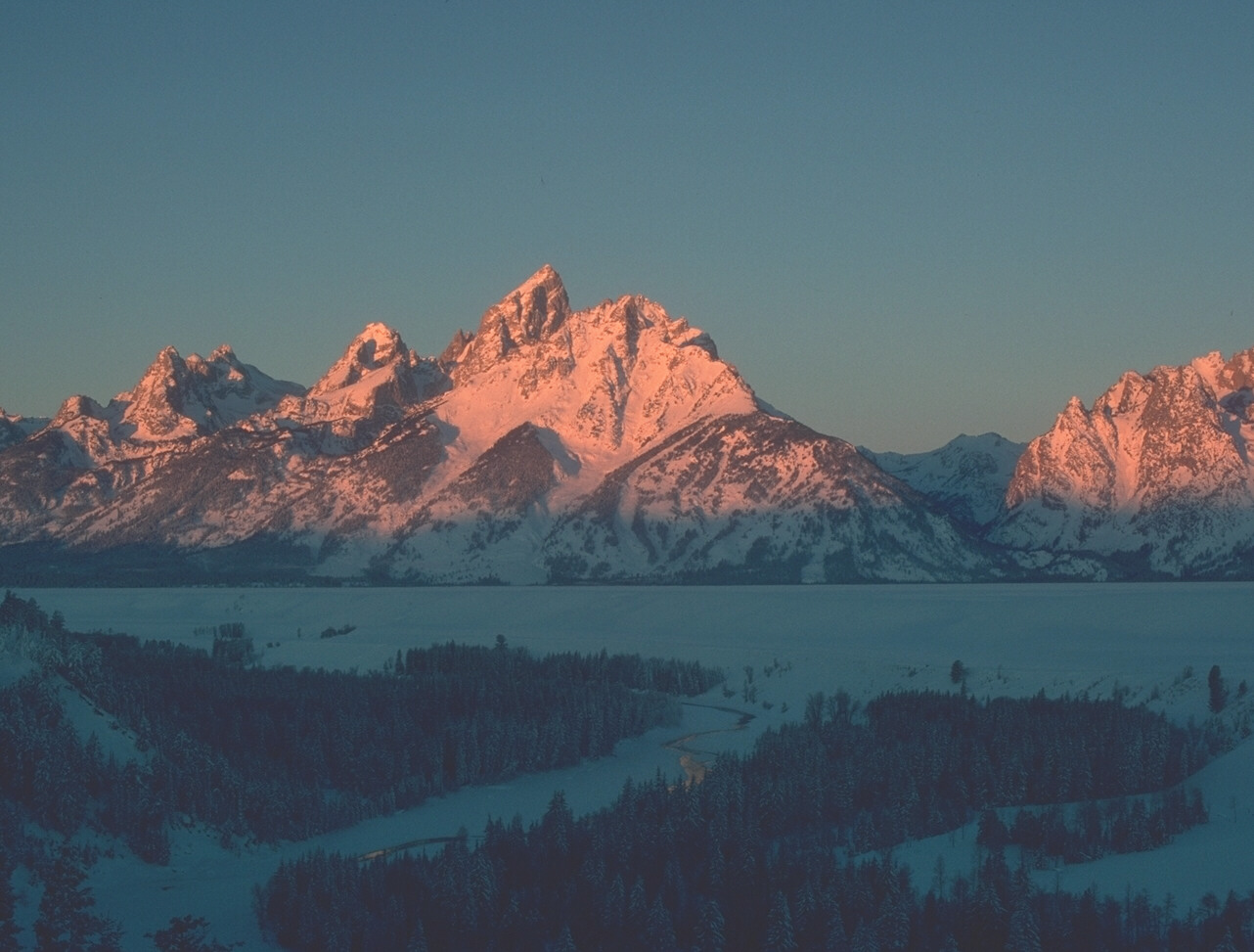 صلي مزمور 111 مع اثنين آخرين
111 : 10 
رأس الحكمة مخافة الرب .
فطنة جيدة لكل عامليها 
تسبيحه قائم إلى الأبد
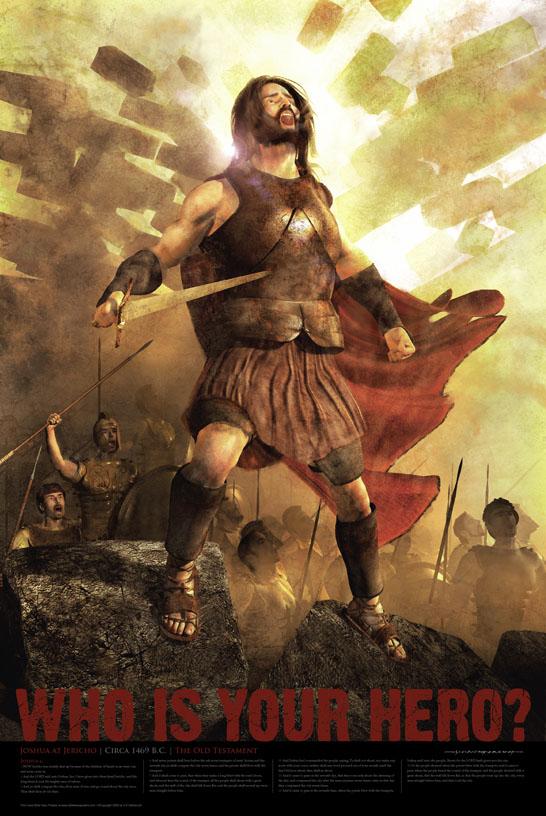 مهمة
مستحيلة
يشوع
الإمتلاك
د. ريك جريفيث, مؤسسة الدراسات اللاهوتية الأردنية
BibleStudyDownloads.org
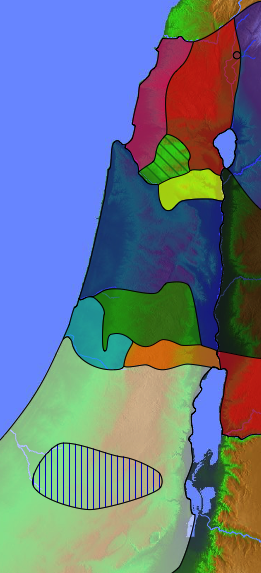 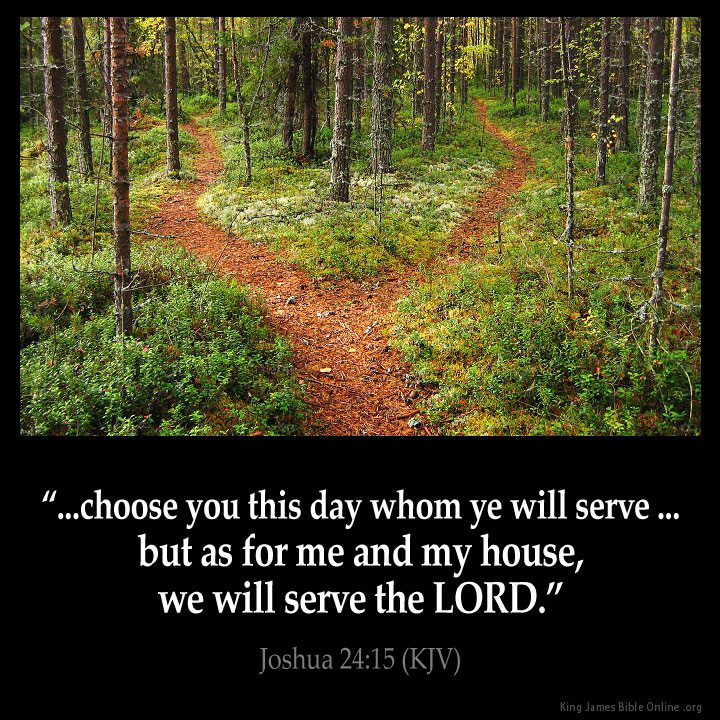 أشير
نفتالي
مسؤولية الأسباط
منسى
زبولون
يساكر
منسى
أفرايم
جاد
دان
رأوبين
بنيامين
فاختاروا لأنفسكم اليوم من تعبدون ...                            وأما أنا وبيتي فنعبد الربيشوع 24: 15
يهوذا
شمعون
الهدف والوسائل
[Speaker Notes: The goal was to give land to all the tribes, but the means was to do this by serving the LORD, which يشوع affirms in the final chapter.]
KEY VERSE
162
الآية المفتاحية
لا يبرح سفر هذه الشريعة من فمك بل تلهج فيه نهاراً وليلاً لكي تتحفظ للعمل حسب كل ما هو مكتوب فيه لأنك حينئذ تصلح طريقك وحينئذ تفلح
——يشوع 1: 8——
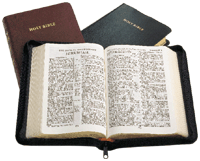 Num. 32:13
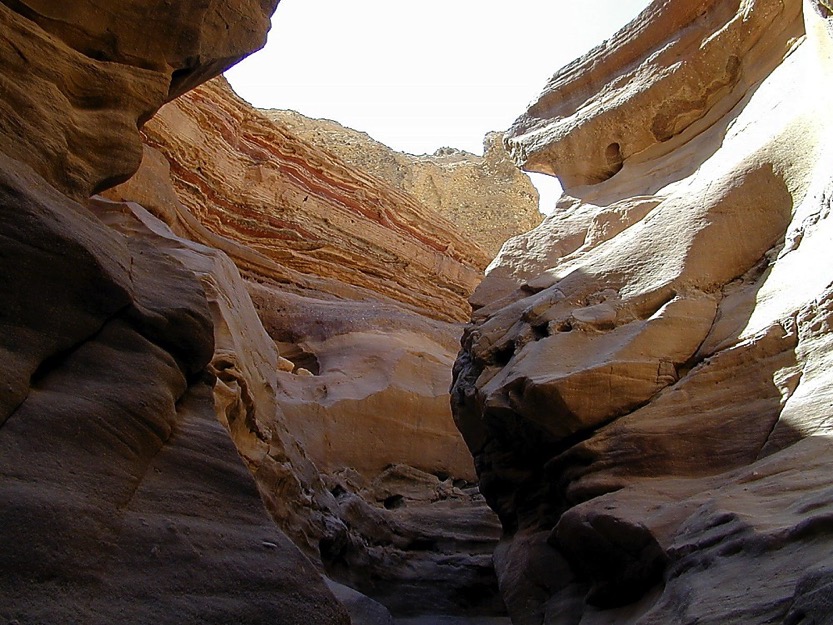 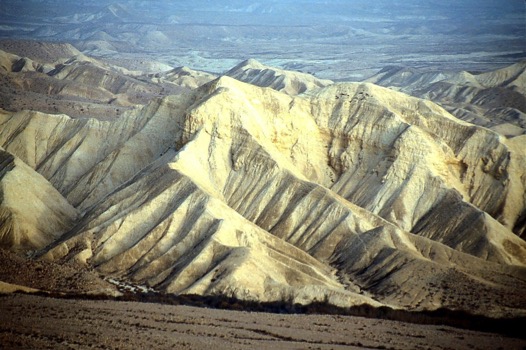 DRESSING
        THE                                    
   STAGE
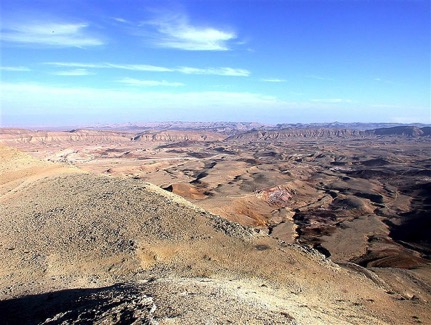 هل تقصد خلال الأربعين عاماً هناك ؟
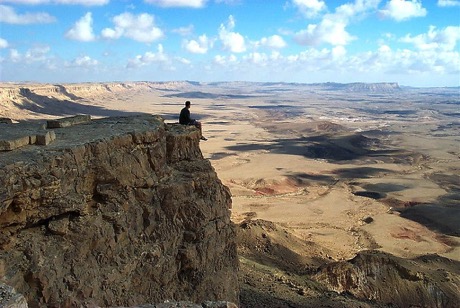 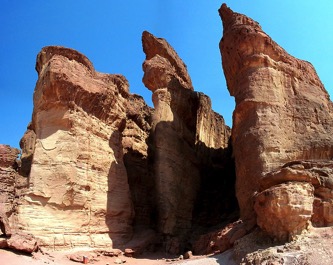 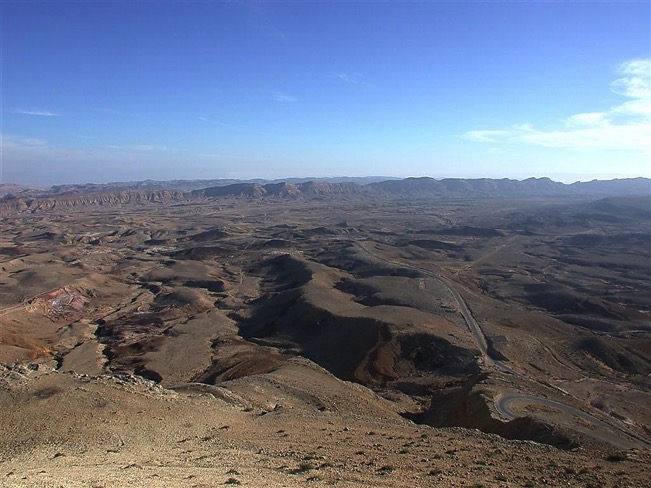 MOSES
موسى
Exodus
الخروج
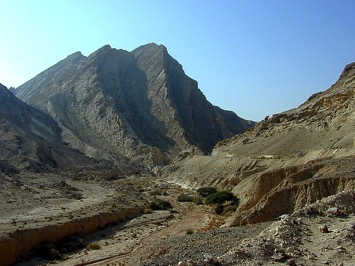 Sinai
سيناء
M - C - C
أ – أ - م
Kadesh Barnea
قادش برنبع
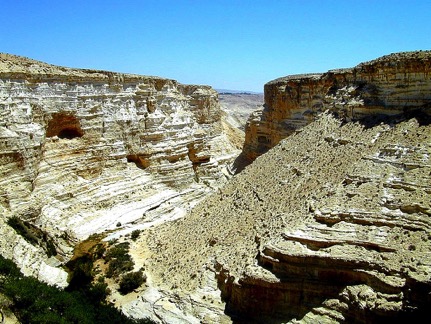 40
40
40
40
Handbook pg. 26-29
23
[Speaker Notes: Israel has just had 400 years in Egypt. We pick up the account where they had gotten out of Egypt, but Egypt hadn’t gotten out of them. They need a fresh look at who they are after generation of slavery in s foreign land.
______
…until every grumbling, disobedient Israelite above the age of 20 years dies off. Everyone in that "disbelieving generation" – everyone, that is, except JOSHUA, Caleb, -- the two spies of the "minority report" -- MOSES and their families.  
////	The people said…DO YOU MEAN…40 YEARS OUT HERE?  That's right…40 long years!  And all because of their lack of faith in God's provision and His long-range plan.  And don't forget that through those 40 years, many NEW Israelites would be born to the people during that long desert trek.
_________
BB-3C-ARC-42
OS-Gen1-3-slide 30
OS-05-Deuteronomy-60
OS-06-Joshua-50, 74]
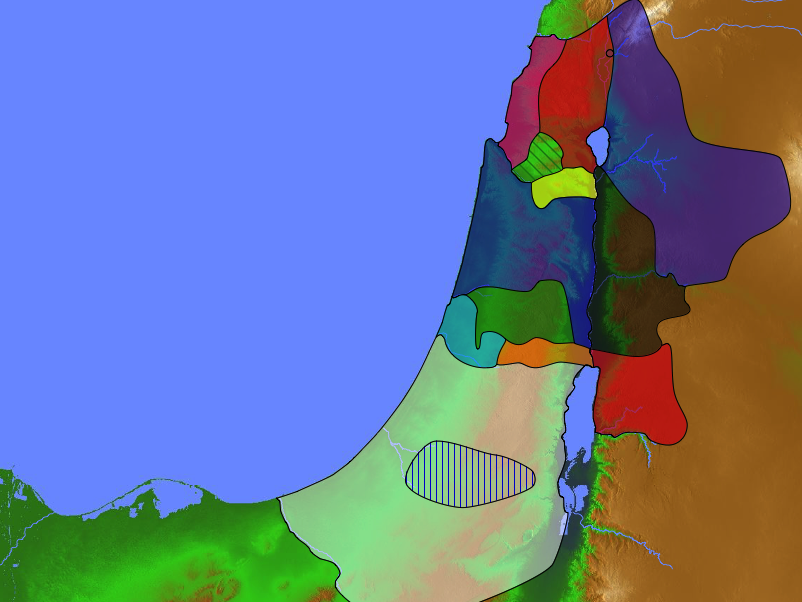 الإتفاقية مع        الأسباط الغربية
140
منسى
عدد 32
جاد
رأوبين
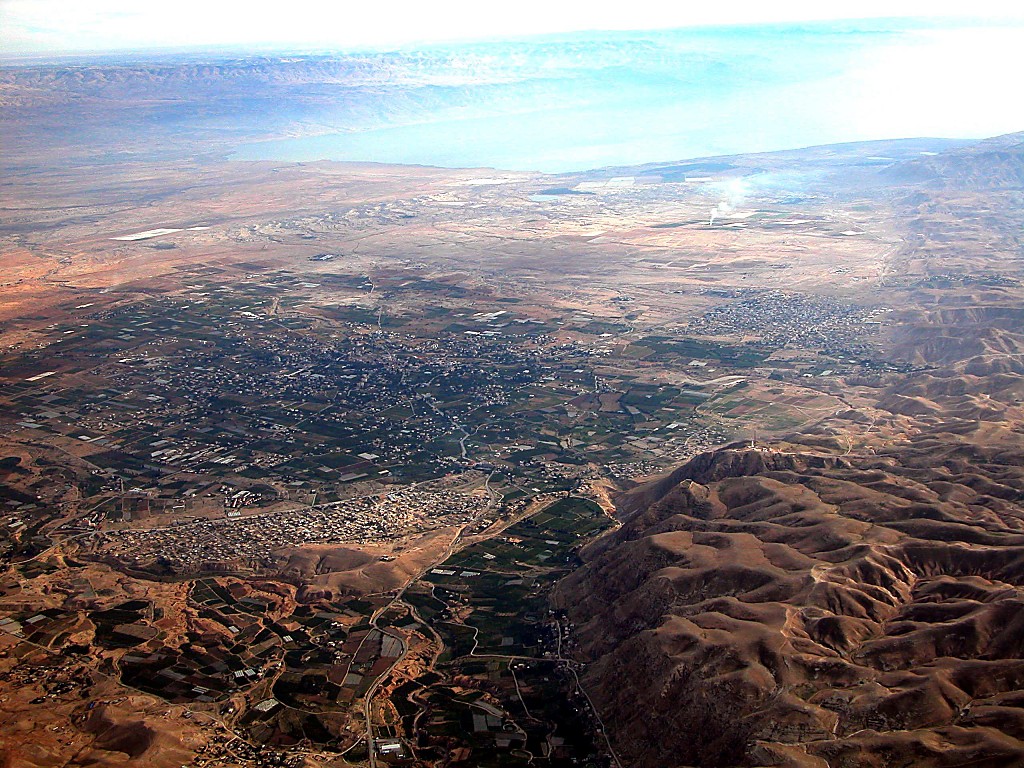 البحر الميت
نهر الأردن
أريحا
أريحا الحديثة
JOSHUA
يشوع
Jericho/Ai
اريحا / عاي
Land Divided
تقسيم الارض
اريحا القديمة
من أريحا
النظر شرقاً عبر نهر الأردن
Handbook pg. 26-29
42
[Speaker Notes: God told Moses that he will die in the wilderness—so how could Moses best prepare the nation to enter the land of Canaan? 
_________
OS-Gen1-3-slide 30
OS-05-Deuteronomy-60]
أحصل على هذا العرض التقديمي مجاناً
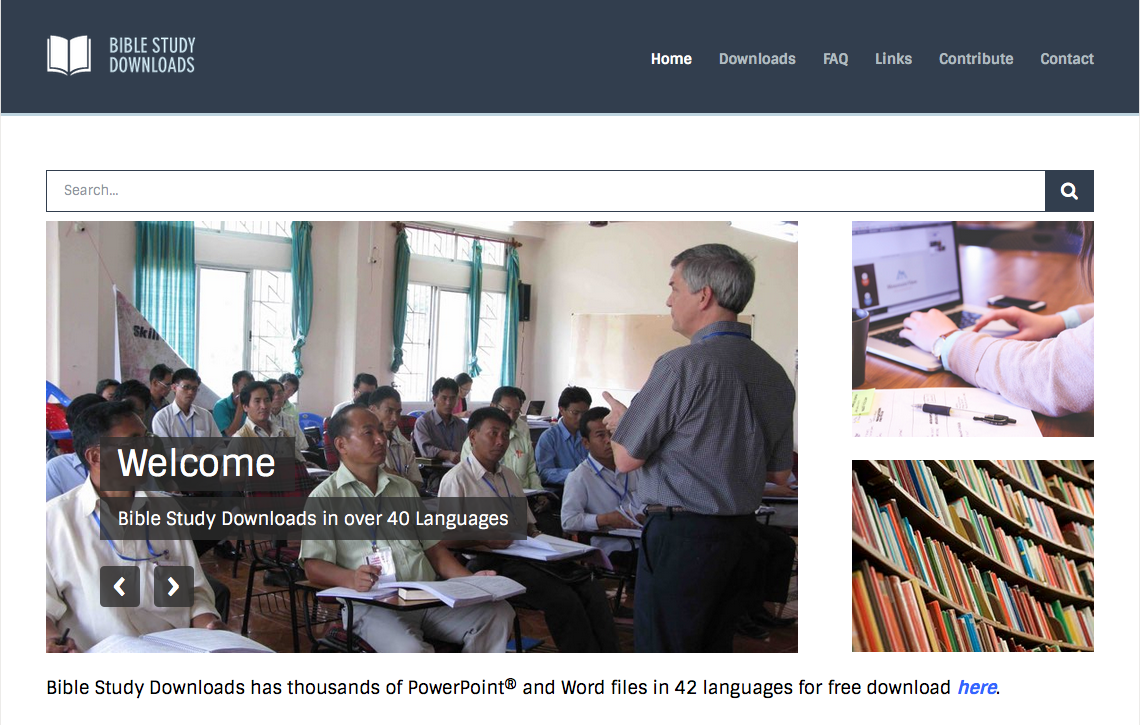 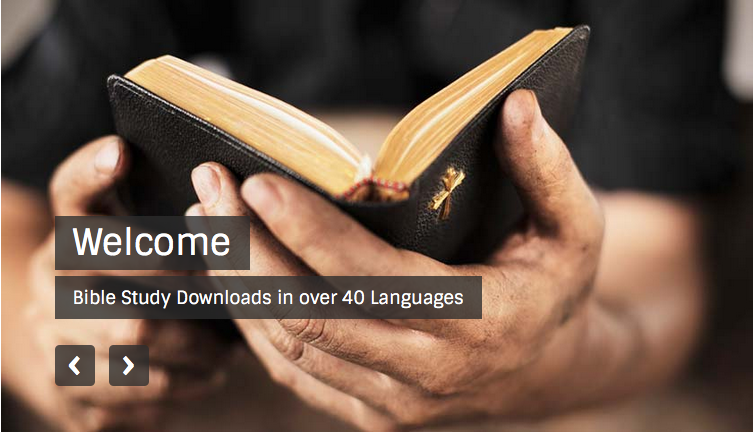 الرابط للعرض التقديميِّ "دراسة الكتاب المقدَّس (علم التفسير)" متاحٌ على الموقع الإلكترونيّ: BibleStudyDownloads.org
[Speaker Notes: BS Bible Study (Hermeneutics) in Arabic
______________
Common-14]